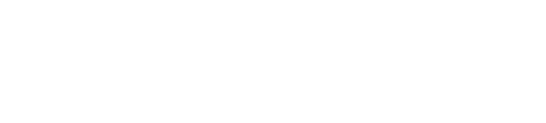 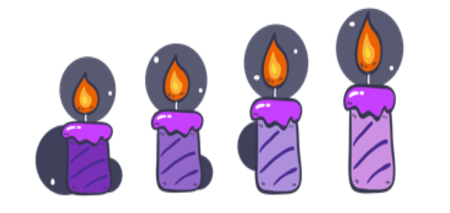 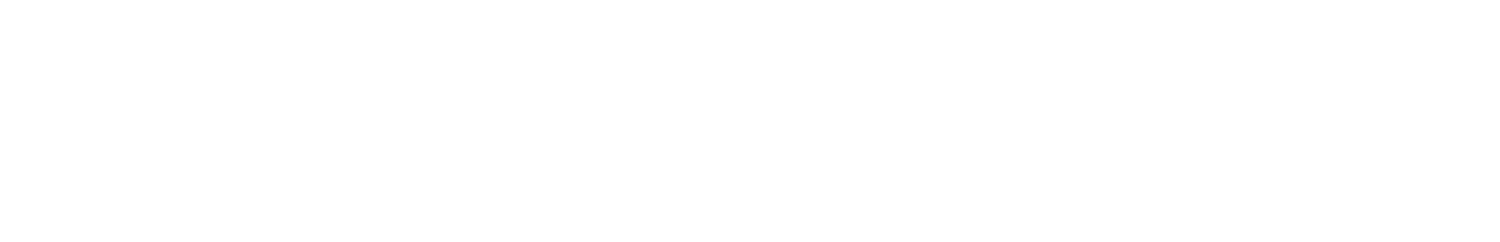 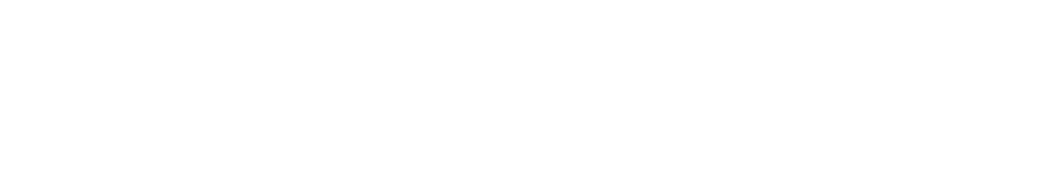 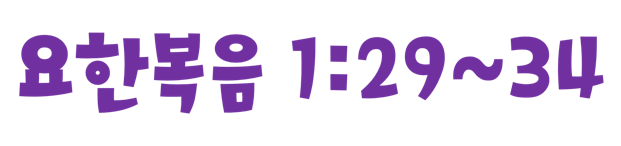 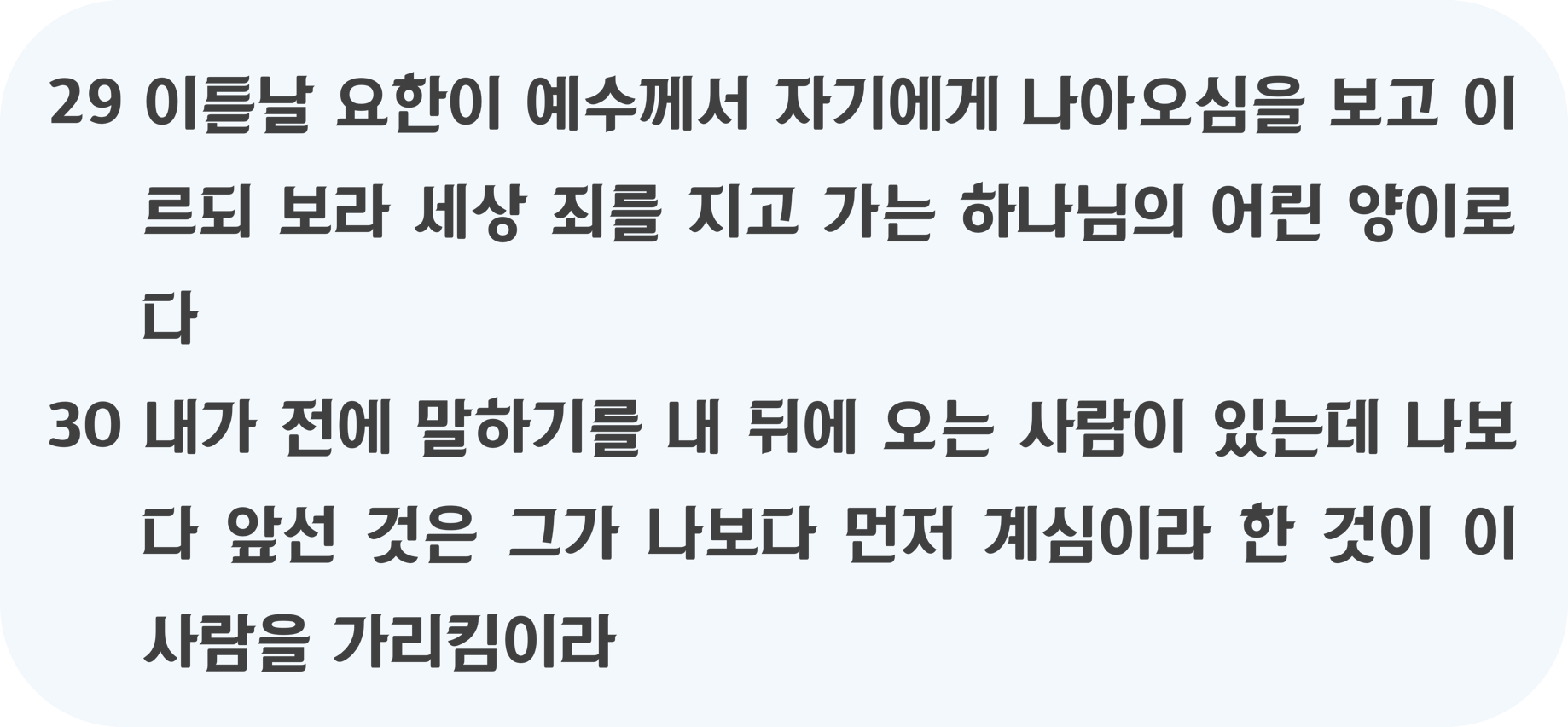 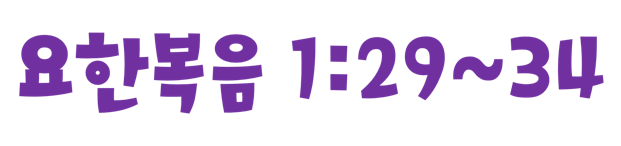 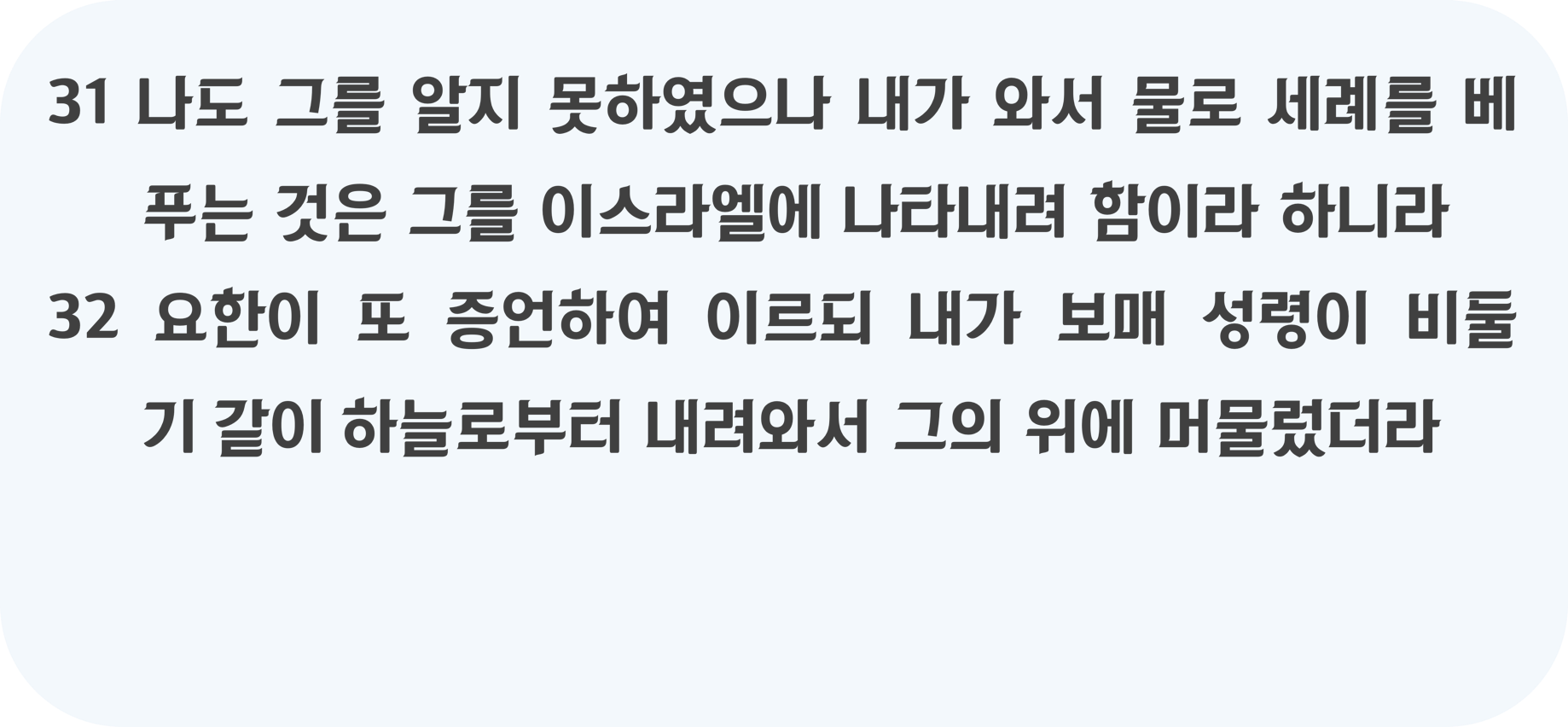 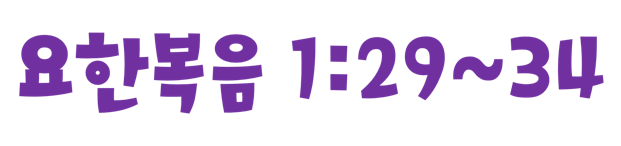 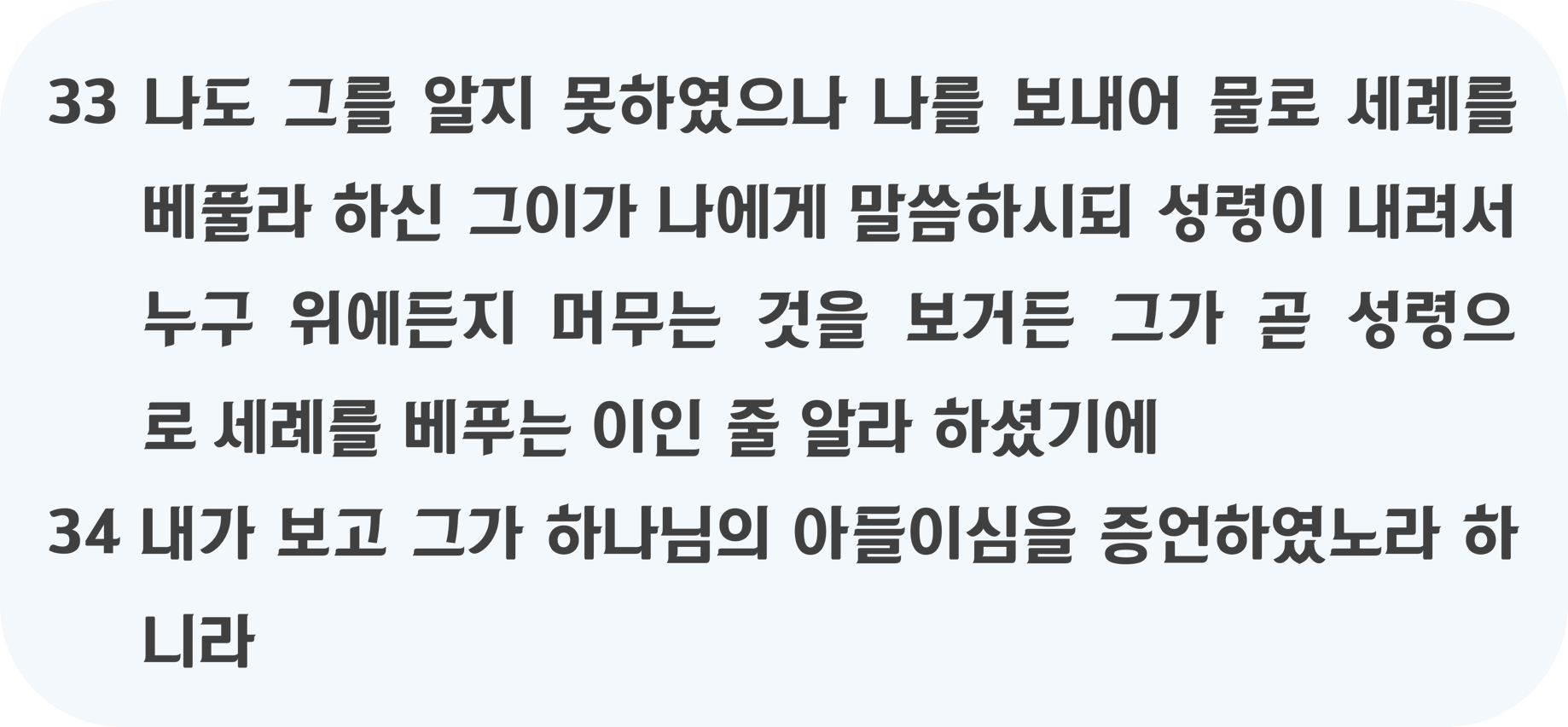 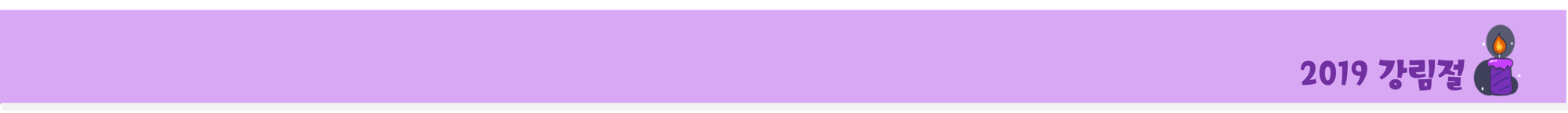 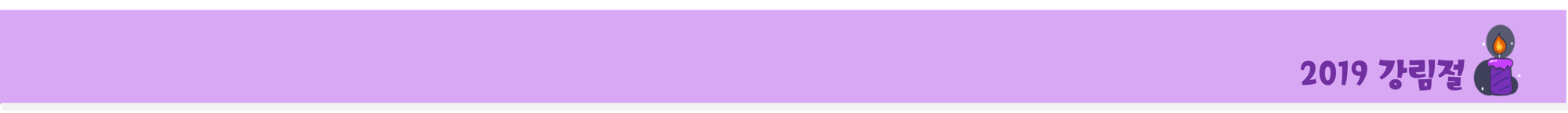 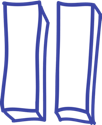 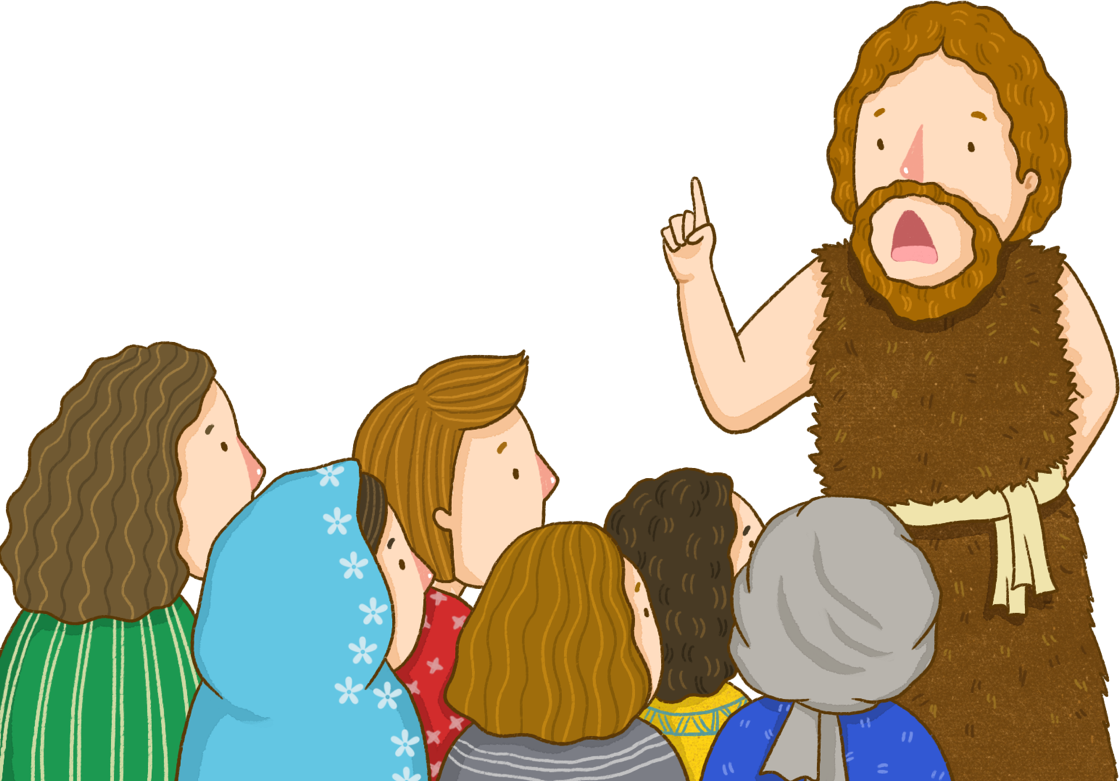 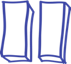 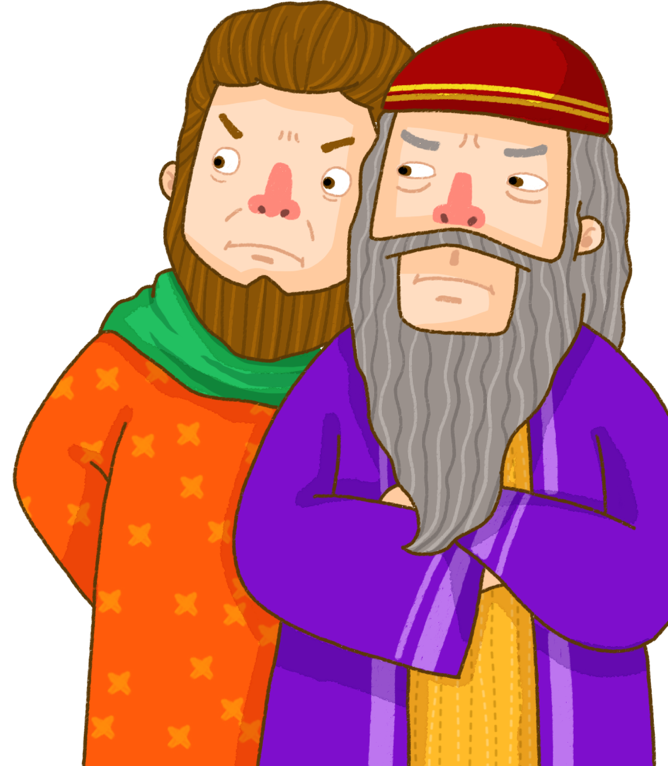 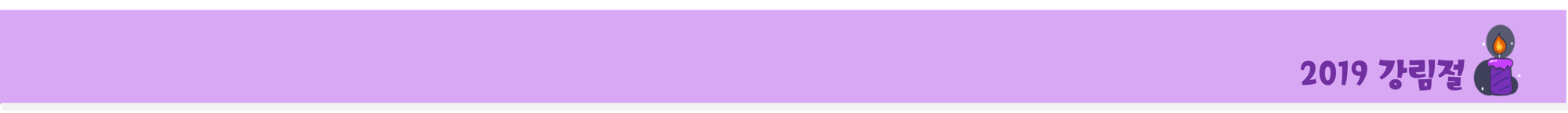 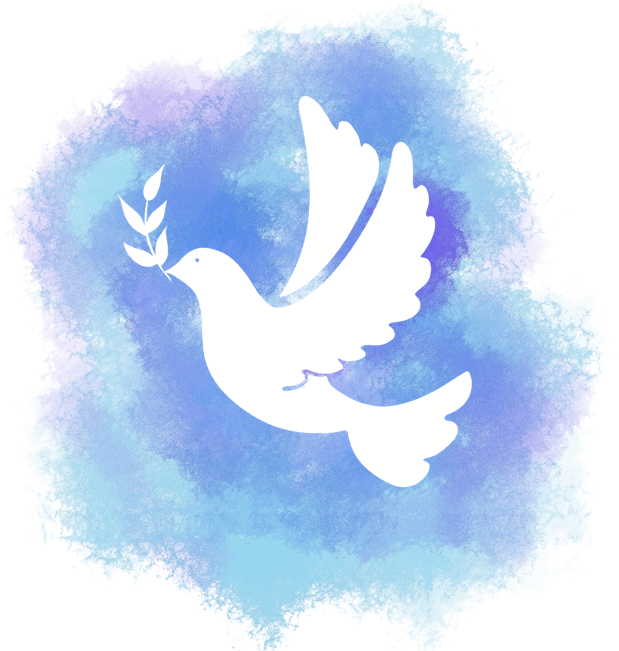 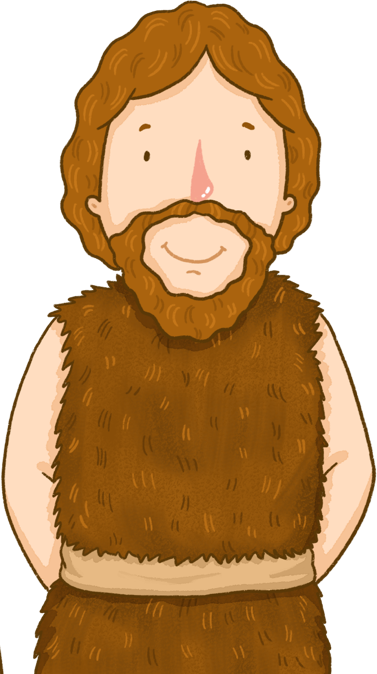 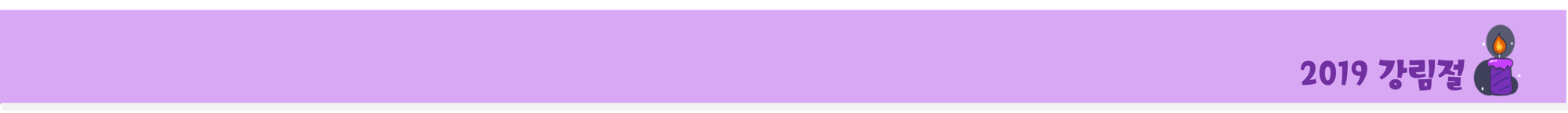 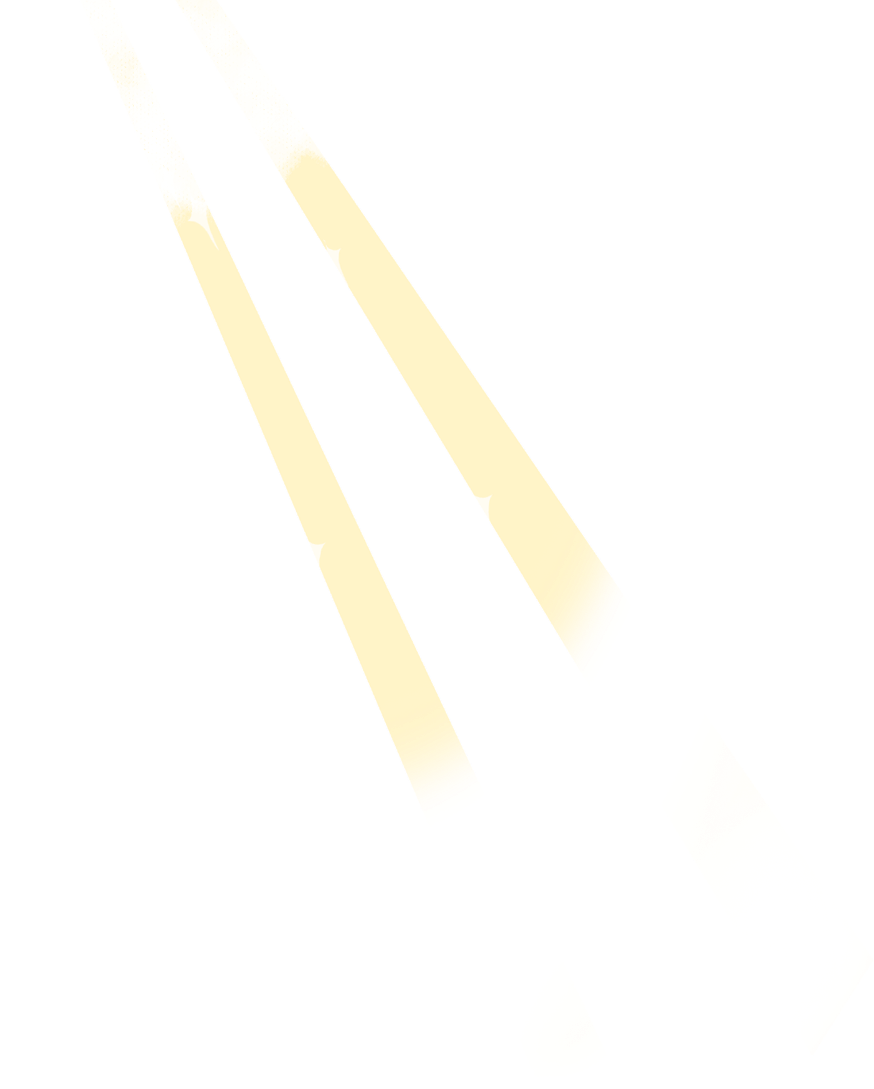 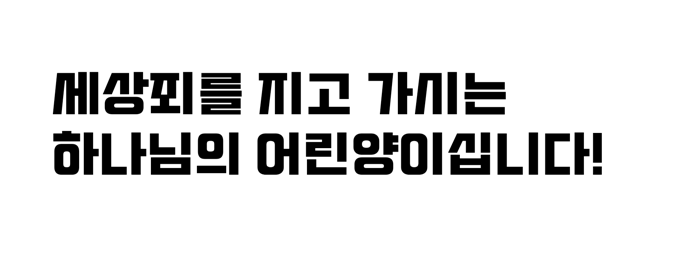 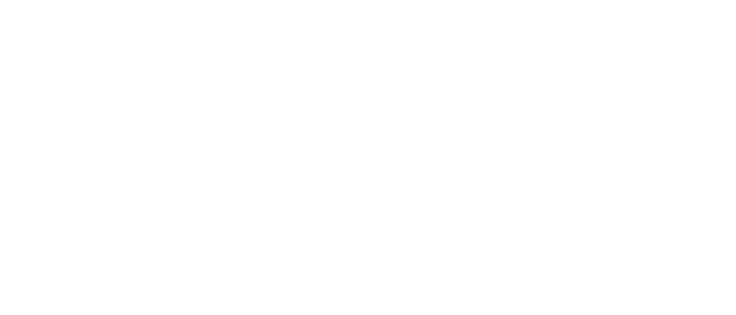 세상죄를 지고 가시는
하나님의 어린양이십니다!
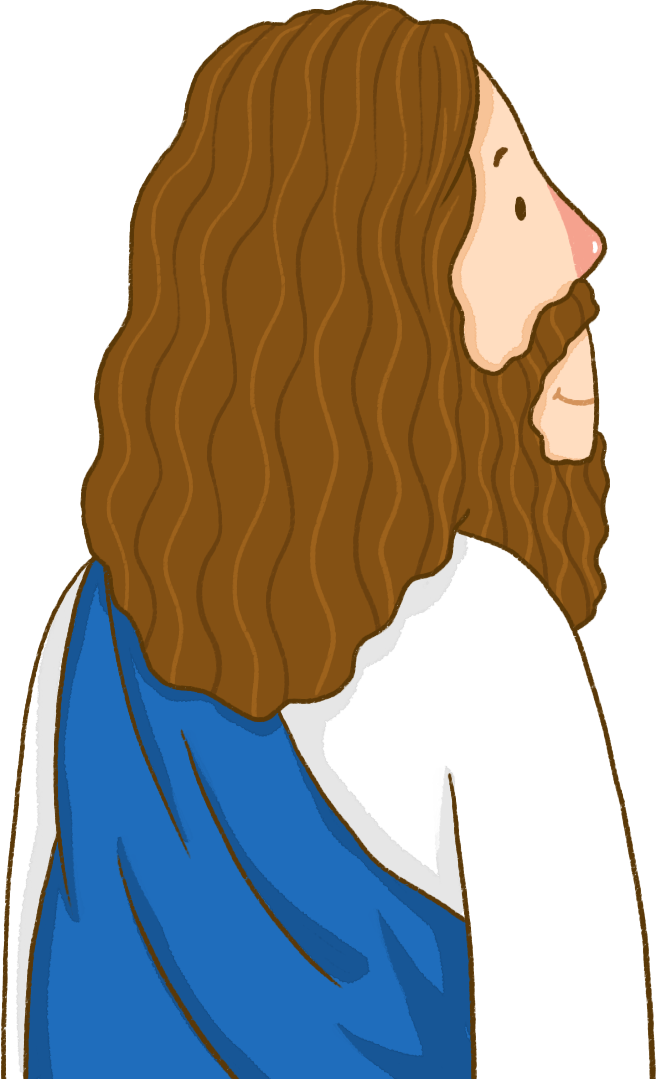 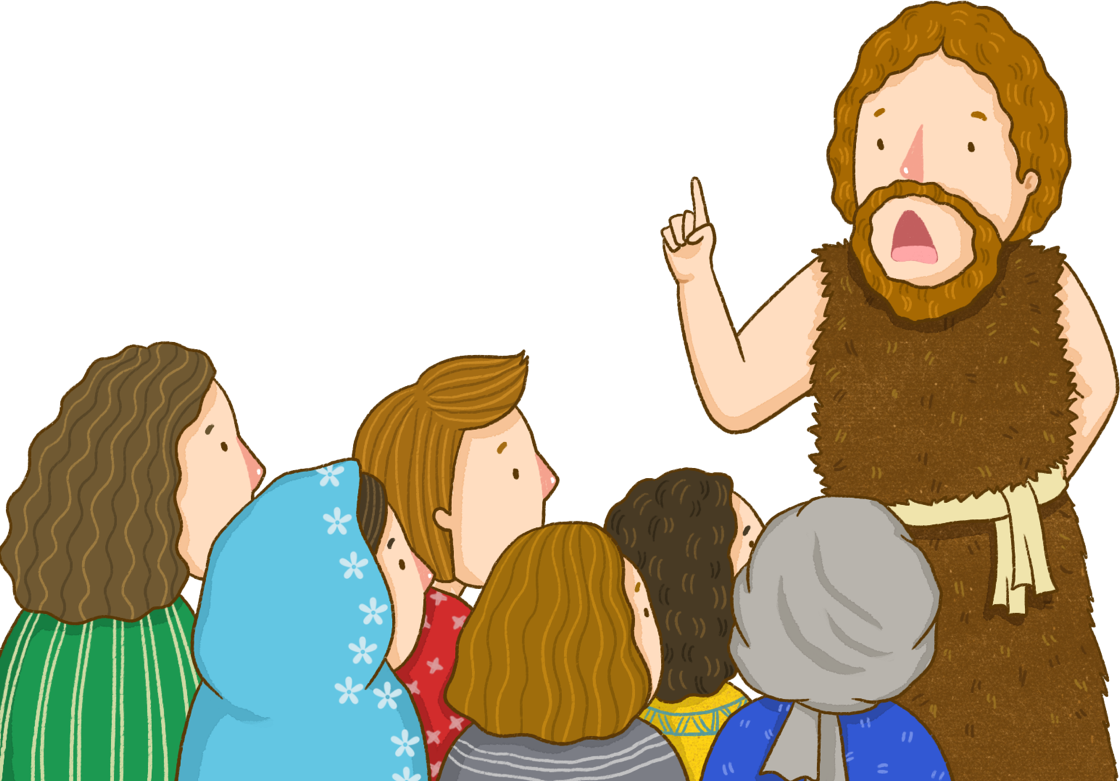 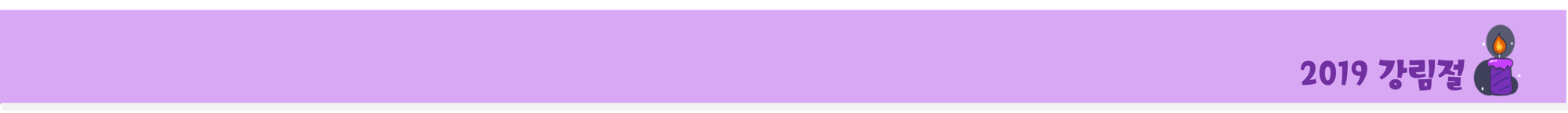 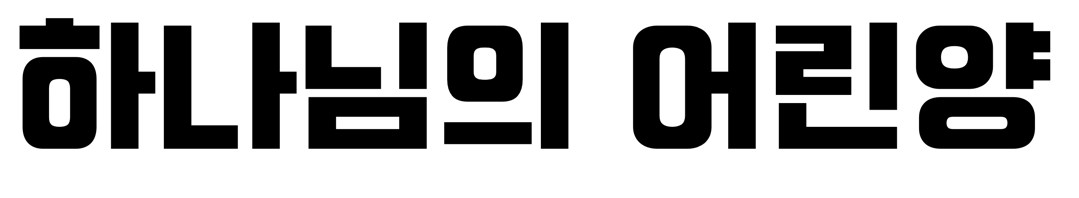 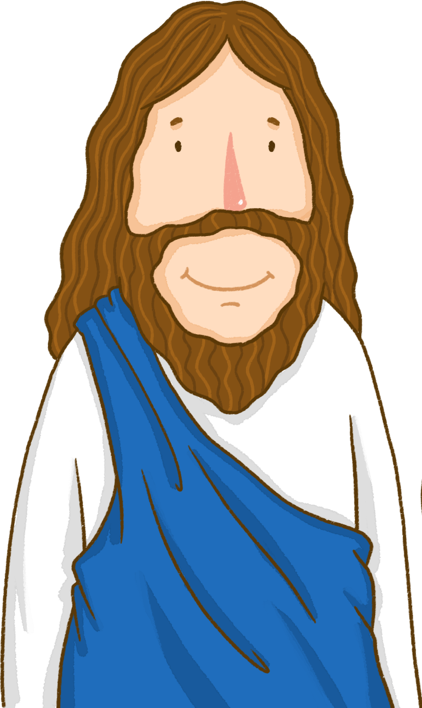 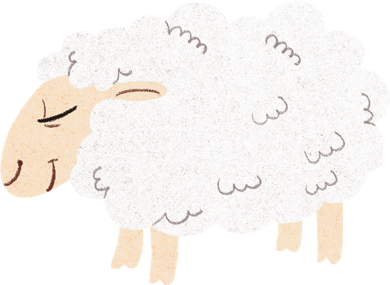 하나님의 어린양
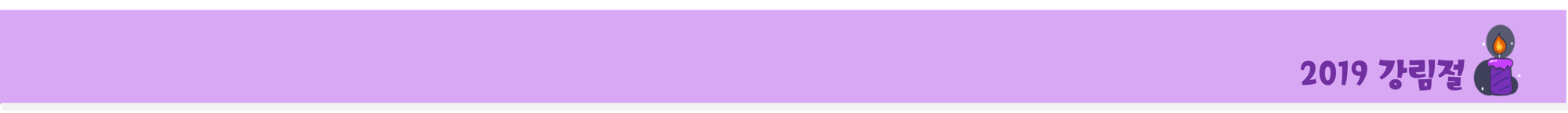 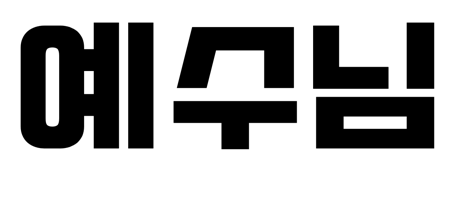 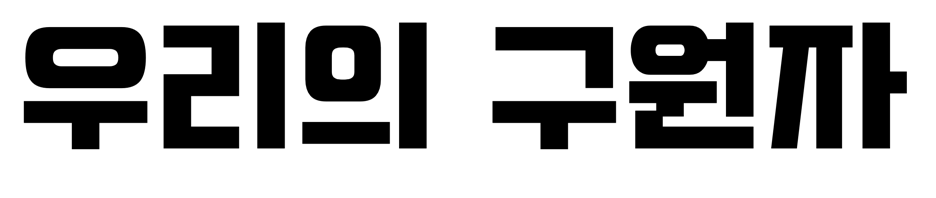 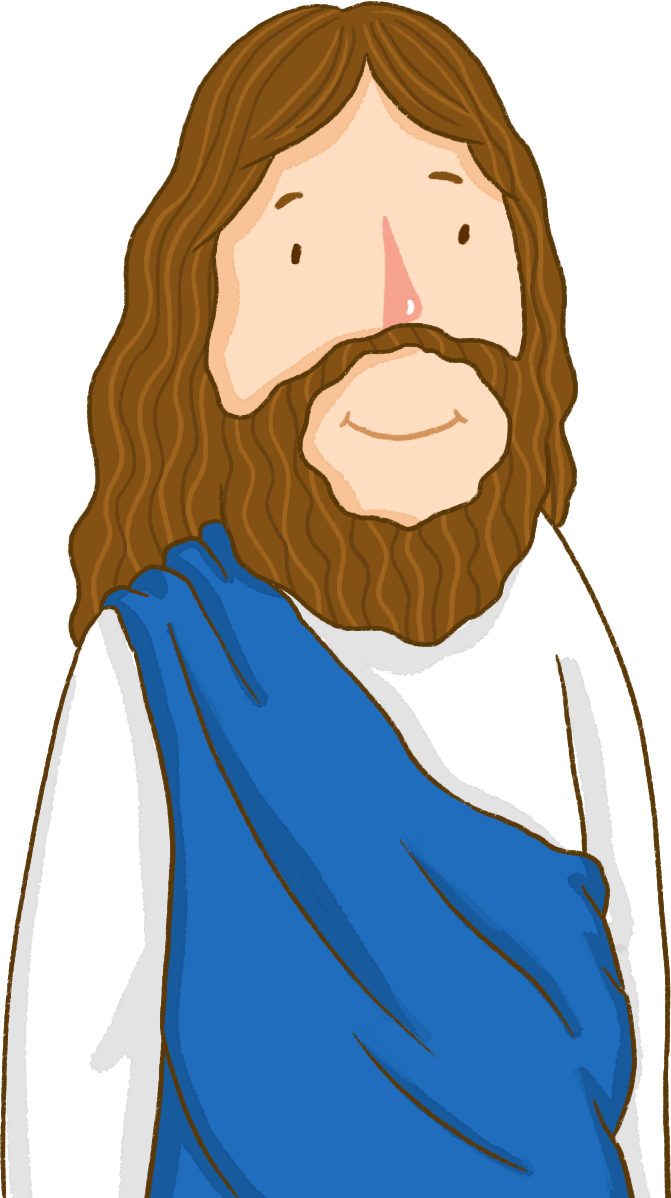 예수님
우리의 구원자